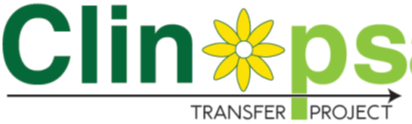 ClinOps Training Program Set-up and Lessons Learned
Dawit A. Ejigu
6th April 2022
www.cdt-Africa.org
Outline
Background on CDT-Africa, AAU
Approaches in Clinical Research Training
ClinOps training program 
Course setup 
Lessons learned
Preliminary survey results
www.cdt-Africa.org
Host institution; AAU
2
2
3
3
4
4
1
1
293 postgraduate programs
73 undergraduate programs
Largest and
 oldest in 
Ethiopia
53,000 students
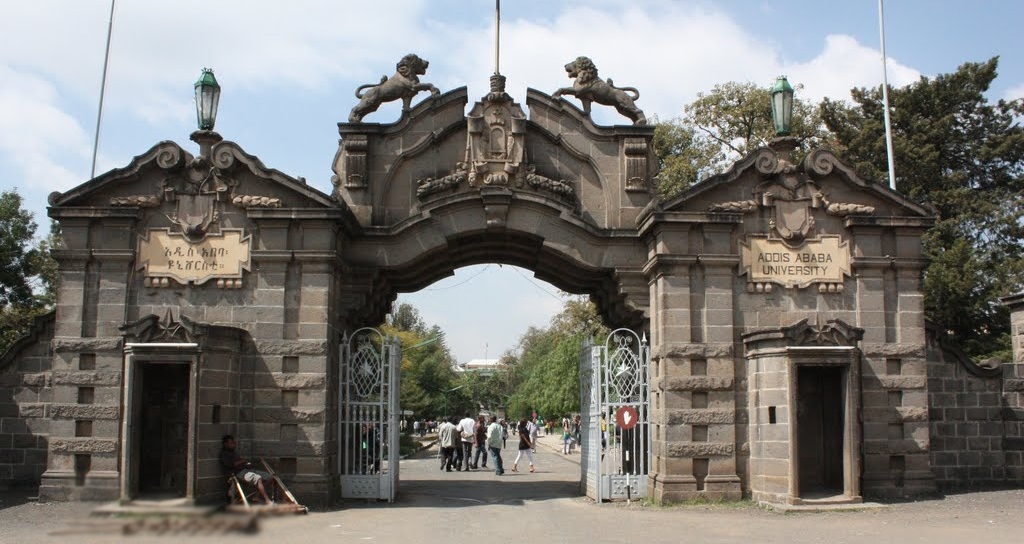 3 World Bank supported ACEs
6tth in Africa
400-500 in the World
Largest hospital
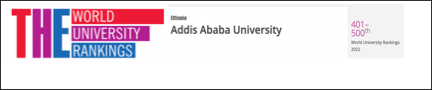 www.cdt-Africa.org
Research & Capacity Building in Medical Discovery and Development
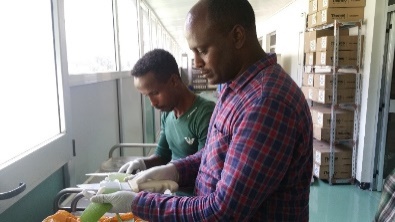 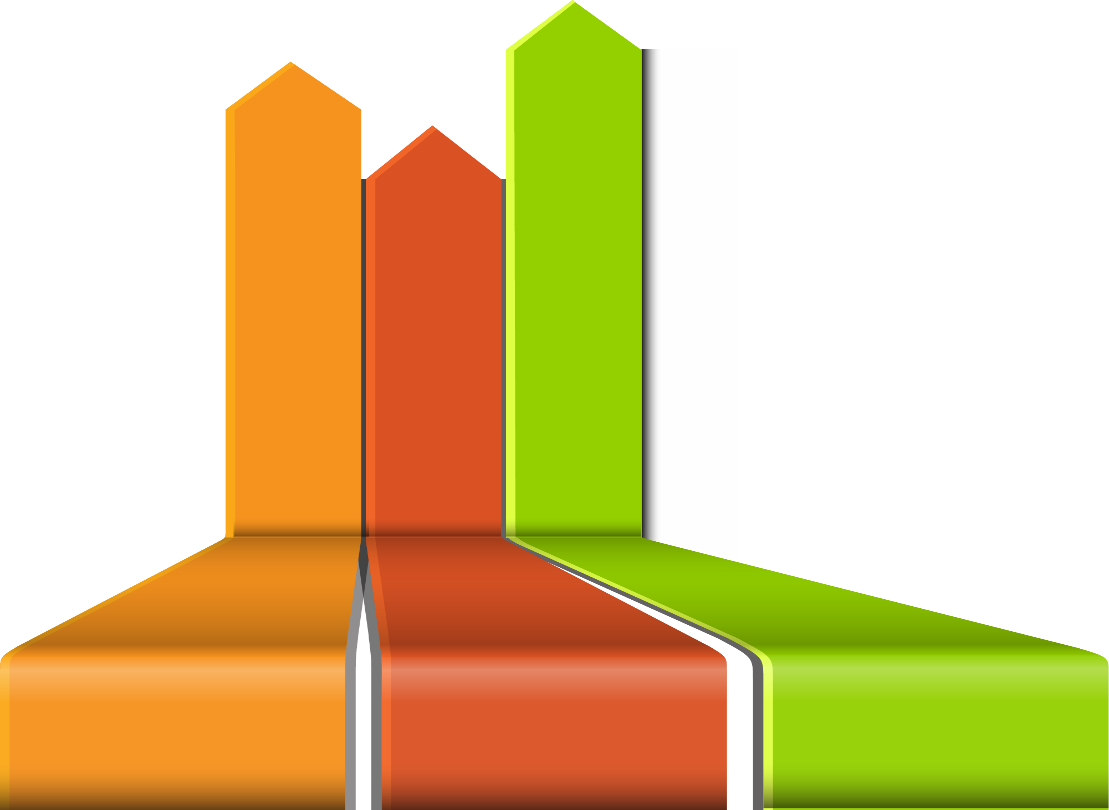 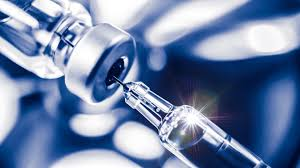 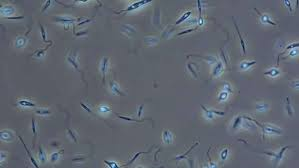 Medical discovery
 & Development
CT & Regulatory 
Sciences
Care Delivery 
Innovation
Platforms
www.cdt-Africa.org
Education & Research
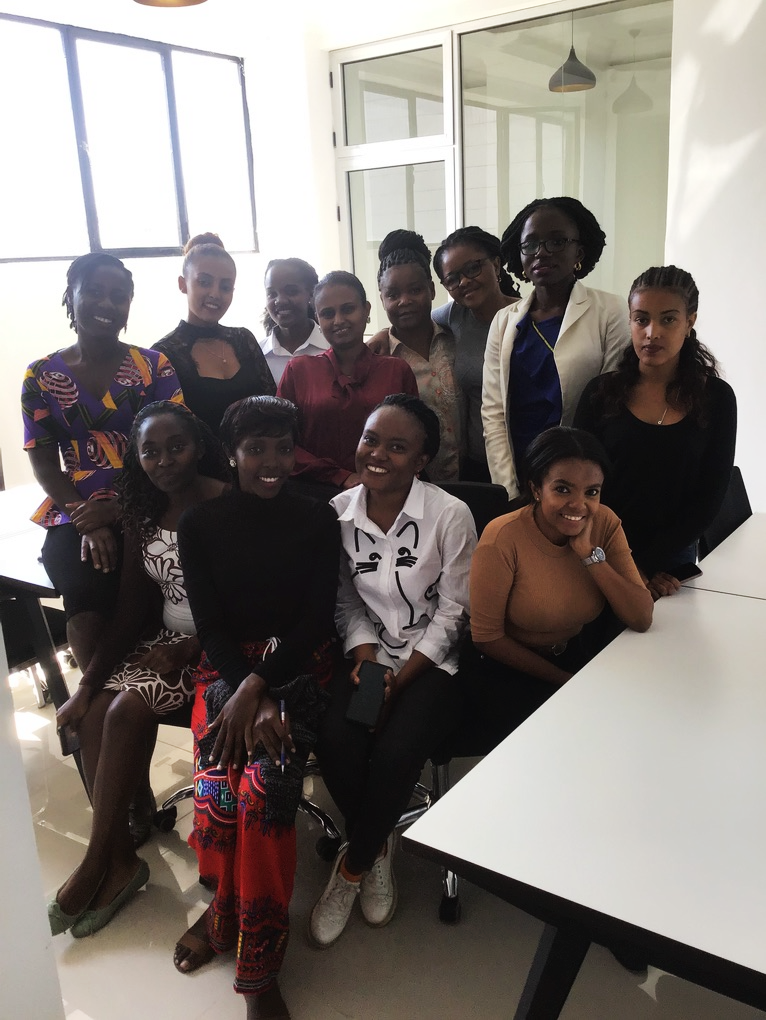 Programmes
Short courses 
MSc
PhD  
Postdoc
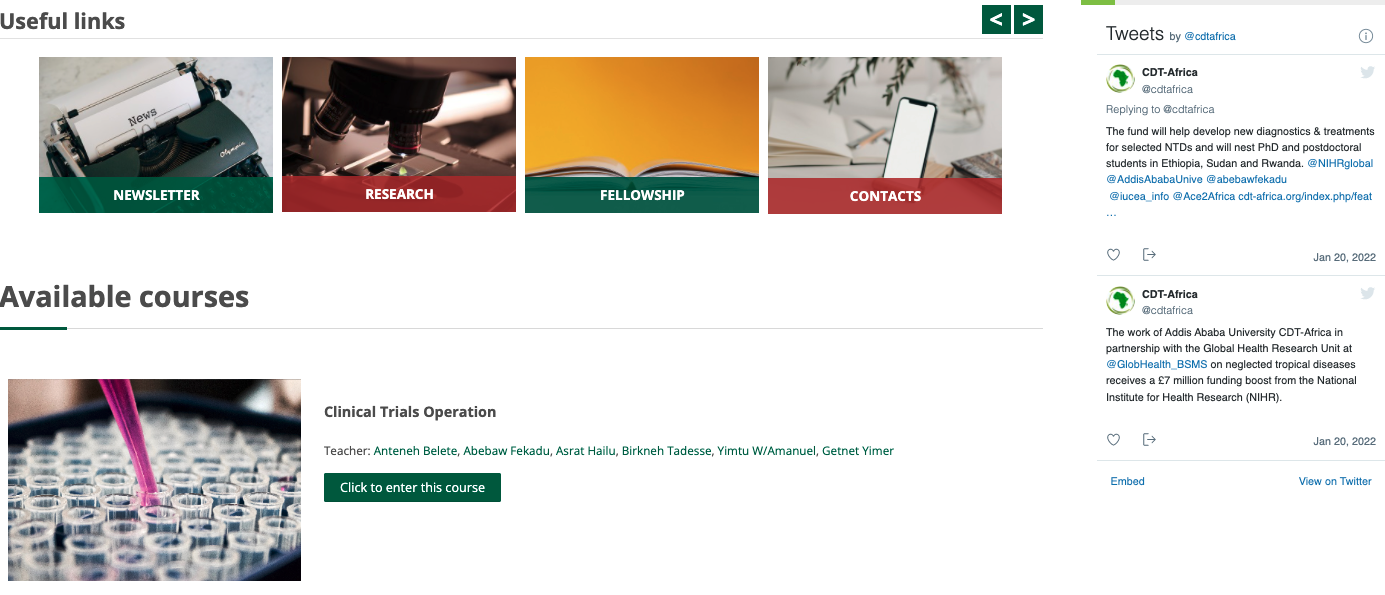 Regionality
Focus on supporting female students
www.cdt-Africa.org
Summary of Results (Past 4.5 Years)
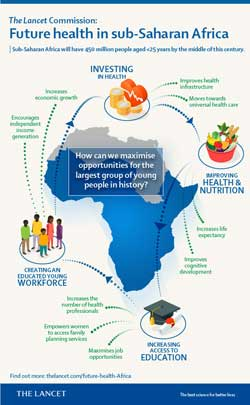 700+ students
Product dev’t work
300+ publications
New Ed. programs
Resource + infrastructure
100+ new staff
www.cdt-Africa.org
Approaches in Clinical Research Training
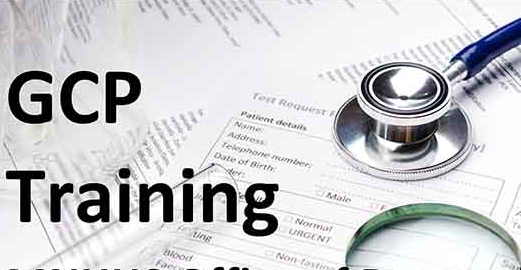 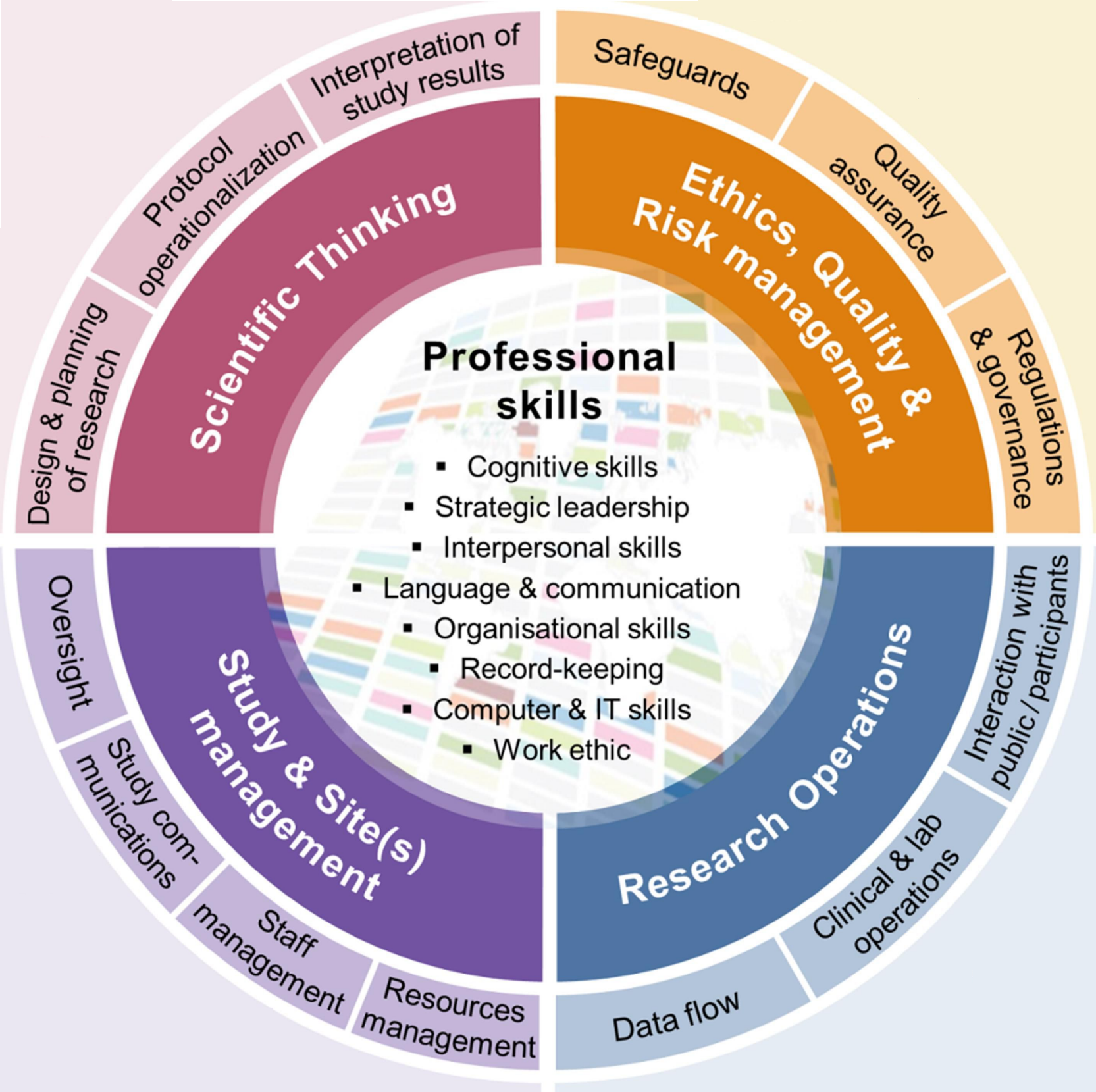 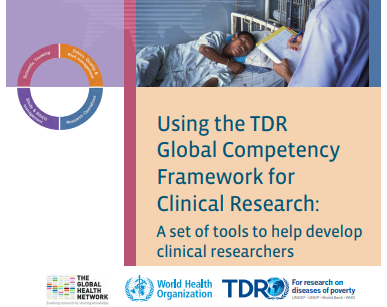 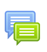 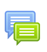 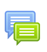 Calvin-Naylor et al: Education and training of clinical and translational study investigators and research coordinators: A competency-based approach. J Clin Transl Sci 2017, 1:16-25
www.cdt-Africa.org
Unique Features of ClinOps Program
Syllabus anchored in the TDR/TGHN competency framework 
Input from PDPs, CROs, fellows, FCD
Focus on practical recurring problems in African sites 
Covers all relevant domains to enable trial conduct 
Intensive on the job training for study coordinators 
Innovative Training approach 
M&E effort to ensure course objectives are met
www.cdt-Africa.org
Course set-up; Innovative Approaches
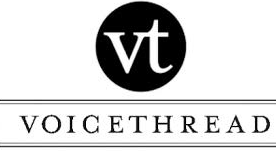 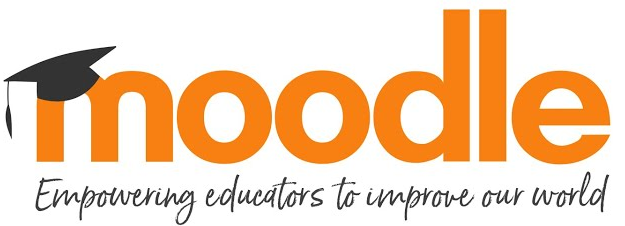 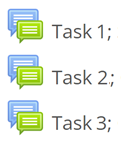 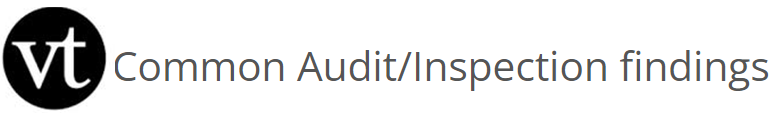 www.cdt-Africa.org
Course set-up; Moodle LMS
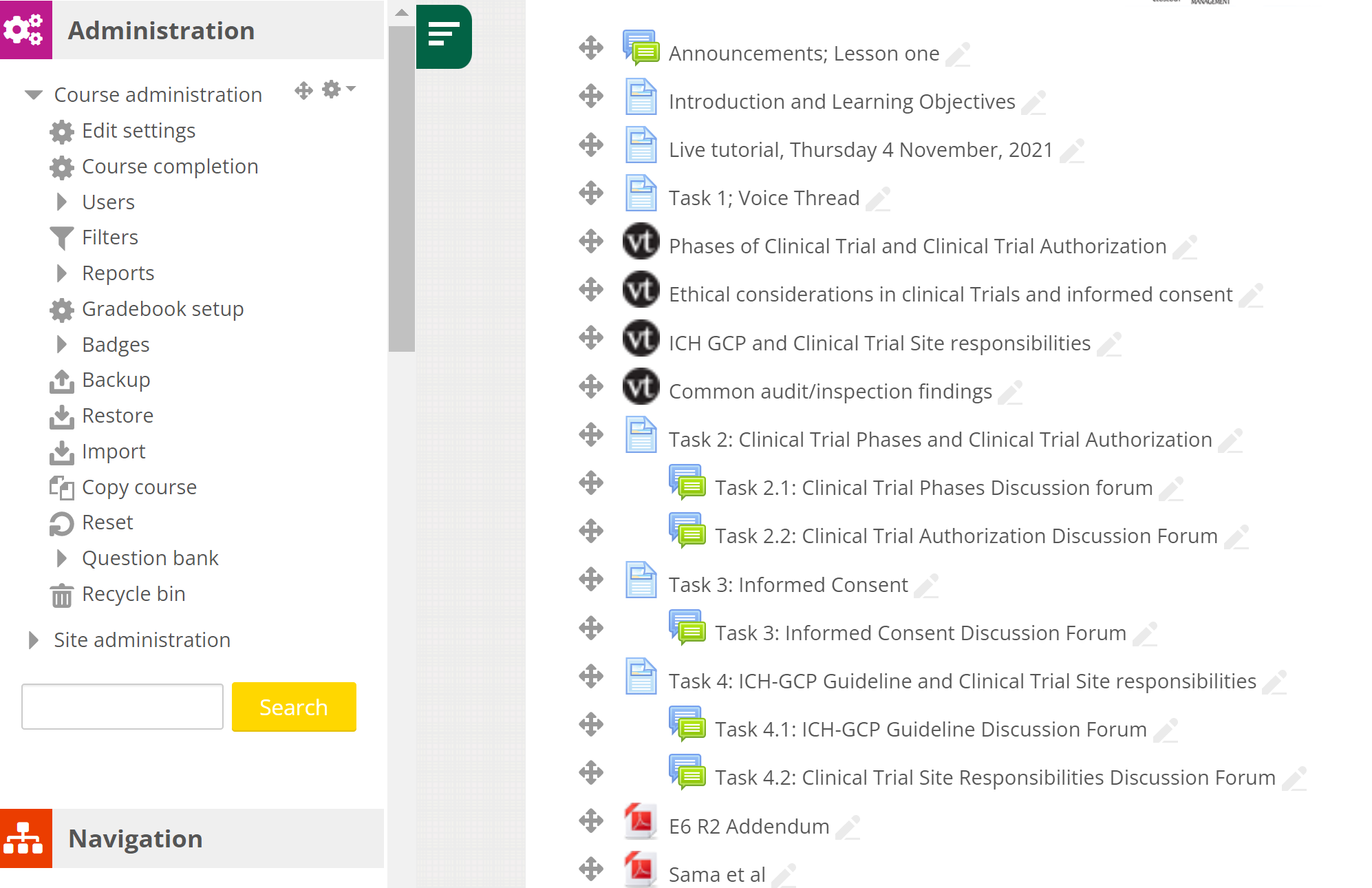 www.cdt-Africa.org
[Speaker Notes: Automatic grading for MCQ type questions 
Trace performance 
Schedule events and send reminders]
Course set-up; VoiceThread
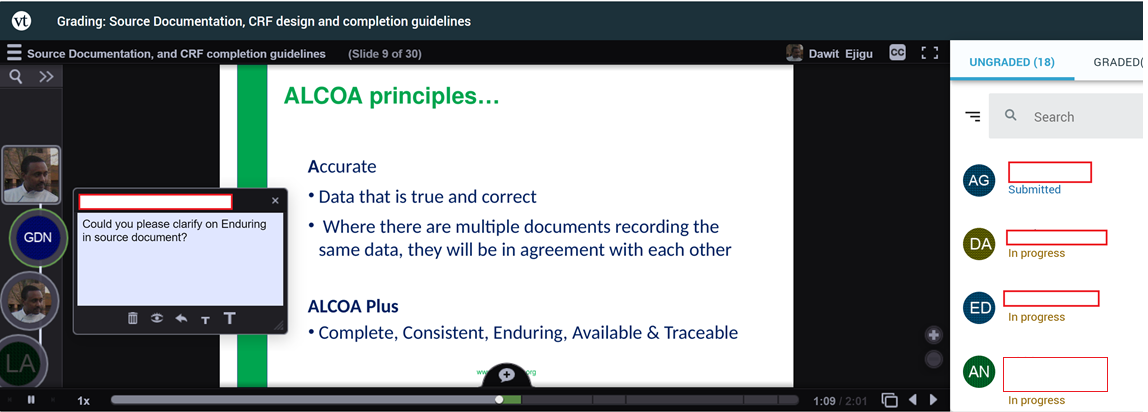 www.cdt-Africa.org
Course set-up; Innovative Approaches
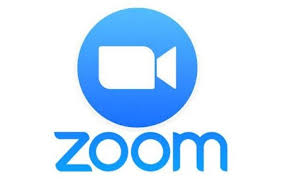 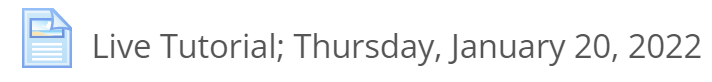 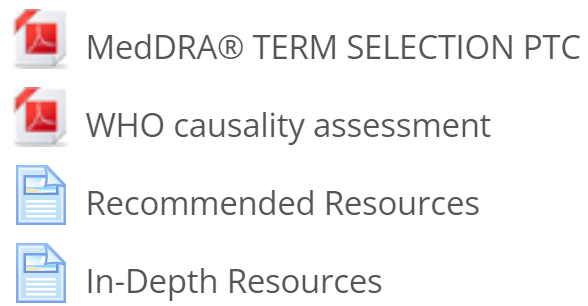 www.cdt-Africa.org
Course set-up; Upfront Extensive Planning
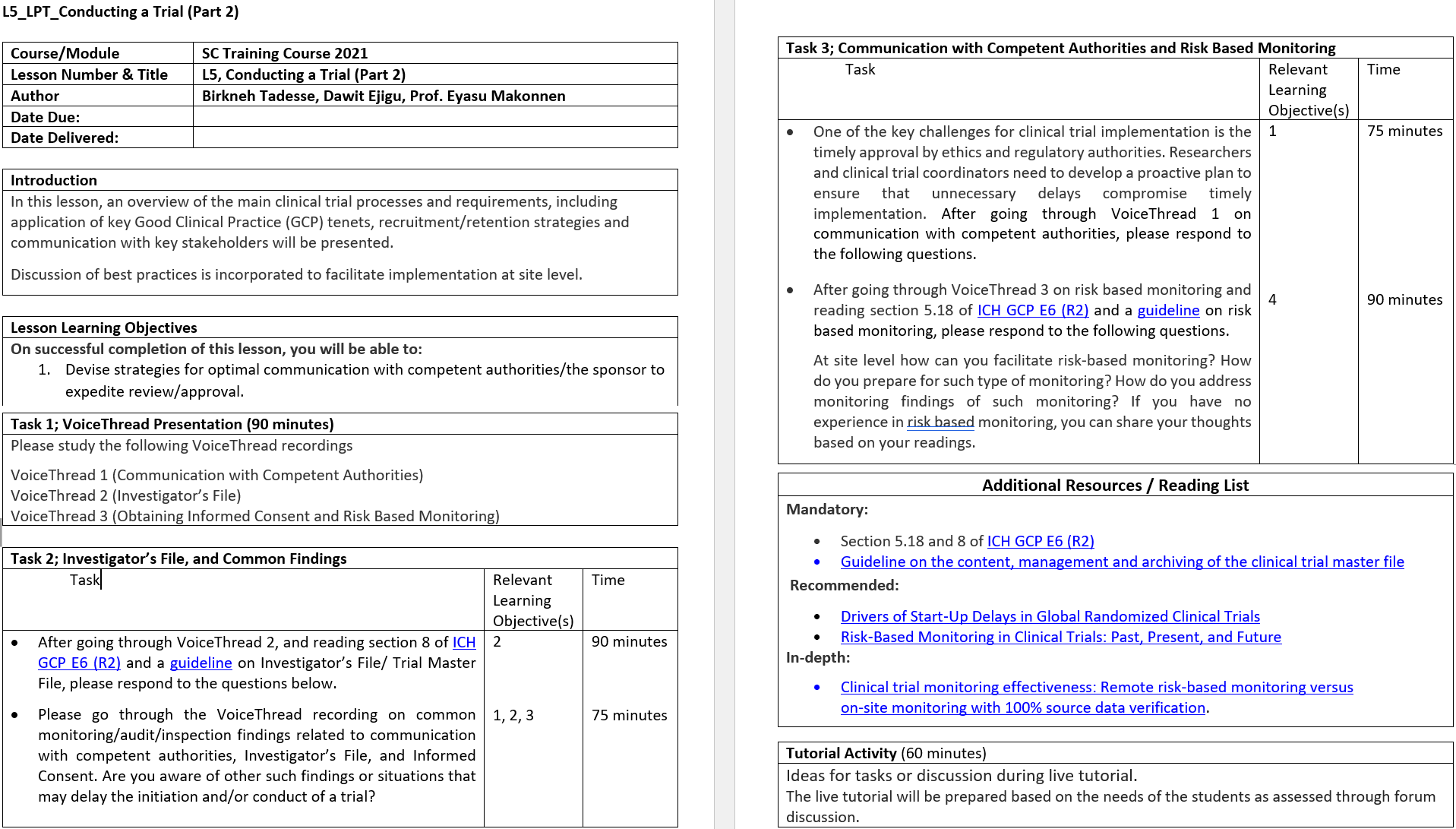 www.cdt-Africa.org
Course set-up; RMP
Group work on developing Risk Management Plan for a clinical trial trainees are working on
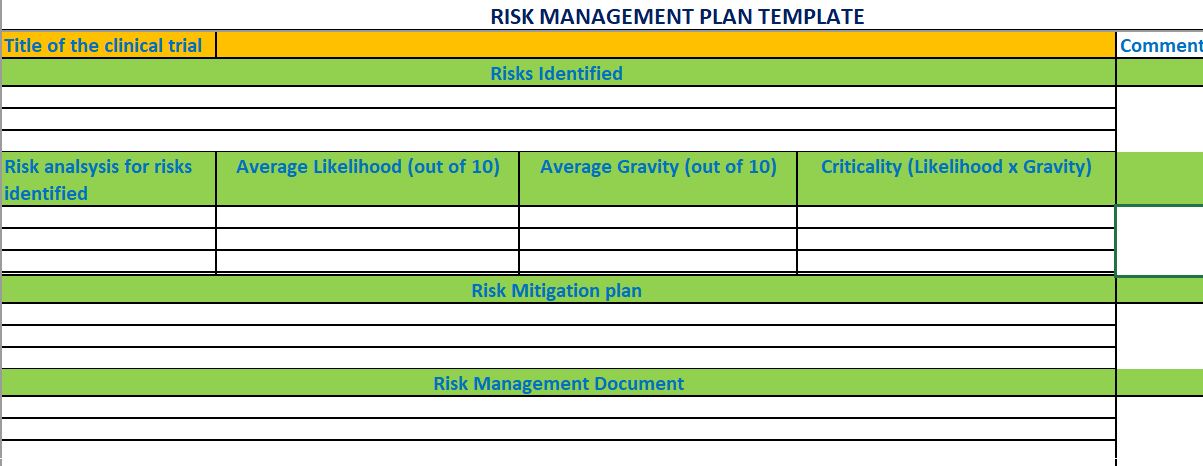 www.cdt-Africa.org
ClinOps Covers Various Domains in Depth
Lesson 1; Introduction to Clinical Research Operations
Lesson 2; Data Management and Biostatistics
Lesson 3; Study Design and Protocol Development
Lesson 4; Project and Financial Management  
Lesson 5; Conducting a Trial (Part 1)
Lesson 6; Conducting a Trial (Part 2)
Lesson 7; Closing out and Reporting a Trial
Lesson 8; Working with External Partners
Lesson 9; Quality Systems, Audits & Inspections
Lesson 10; Pharmacovigilance
www.cdt-Africa.org
[Speaker Notes: Each lesson starts on Mondays, and we will have a live tutorial on Thursdays.]
ClinOps Covers Various Domains in Depth …
Each lesson stays for a week and starts on Mondays 
Takes between 8-10 hours
www.cdt-Africa.org
[Speaker Notes: Each lesson starts on Mondays, and we will have a live tutorial on Thursdays.]
Lesson 1; Introduction to Clin. Res. Operations
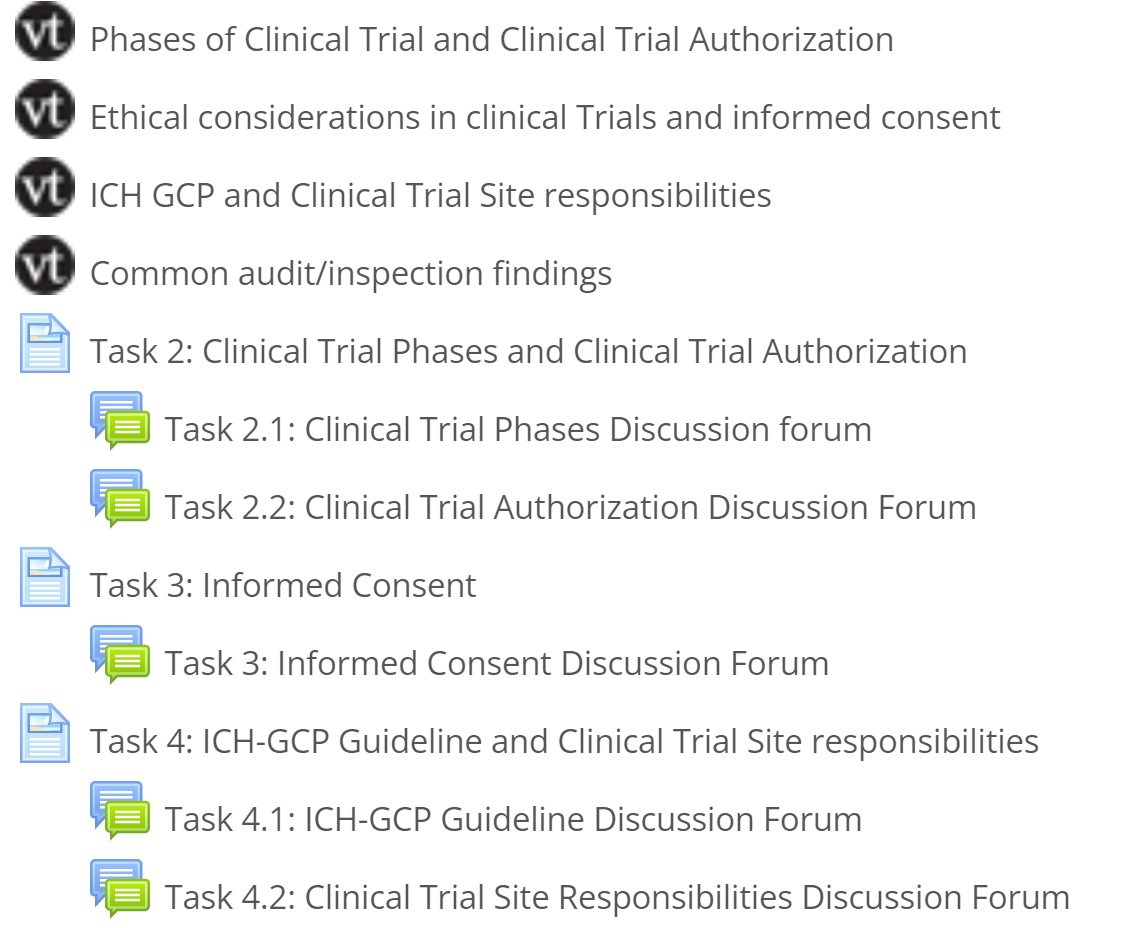 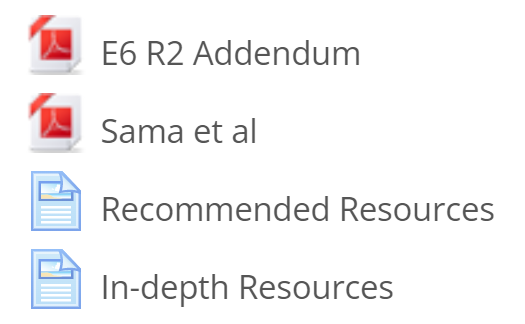 www.cdt-Africa.org
Lesson 2; Data Management and Biostatistics
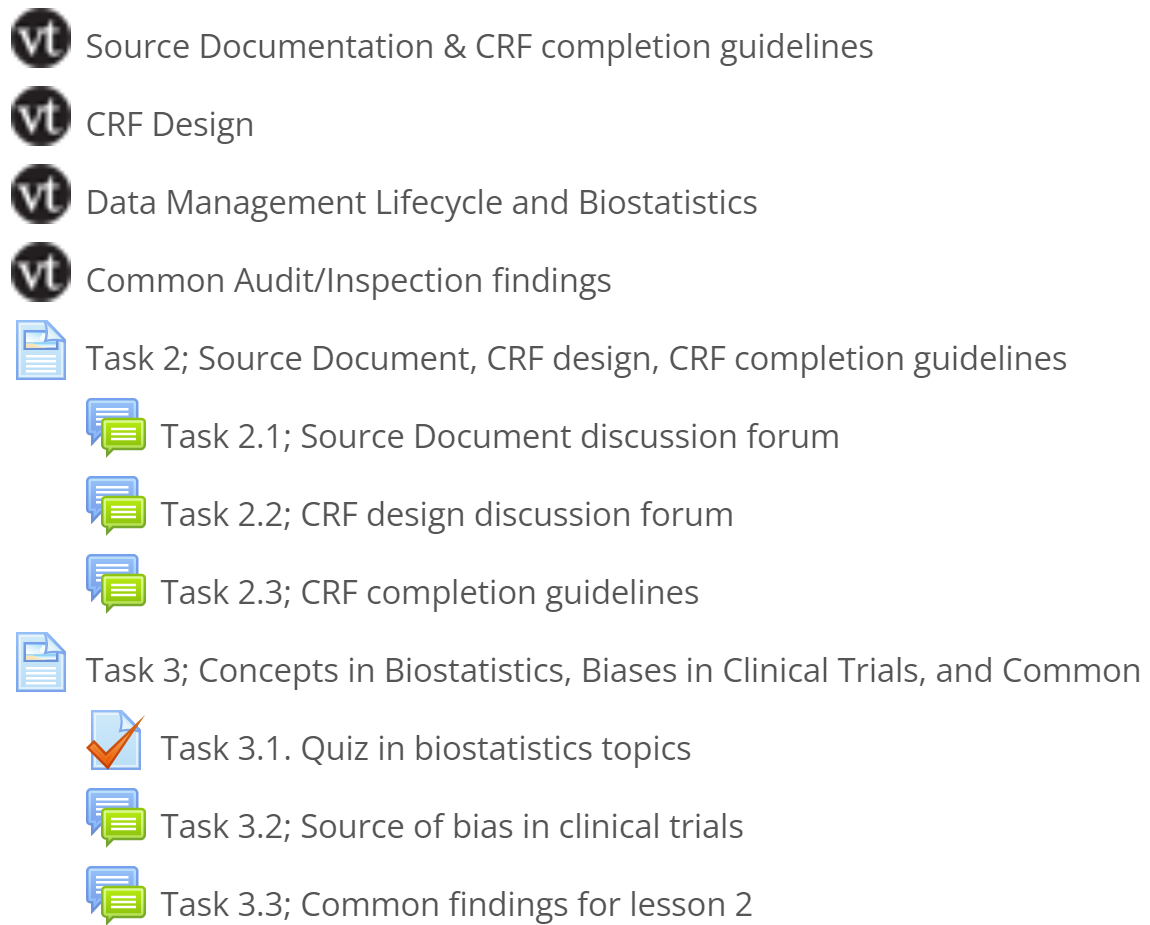 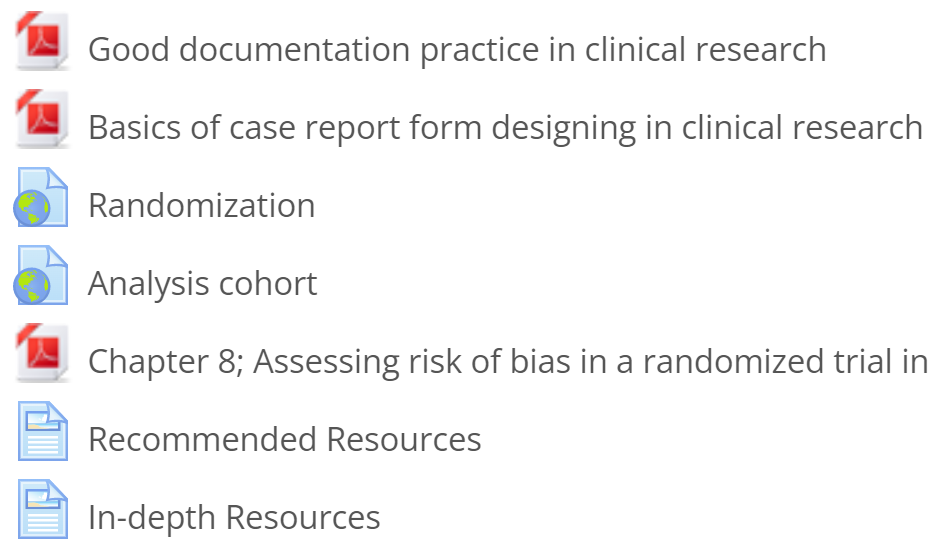 www.cdt-Africa.org
Lesson 3; Study Design and Protocol Development
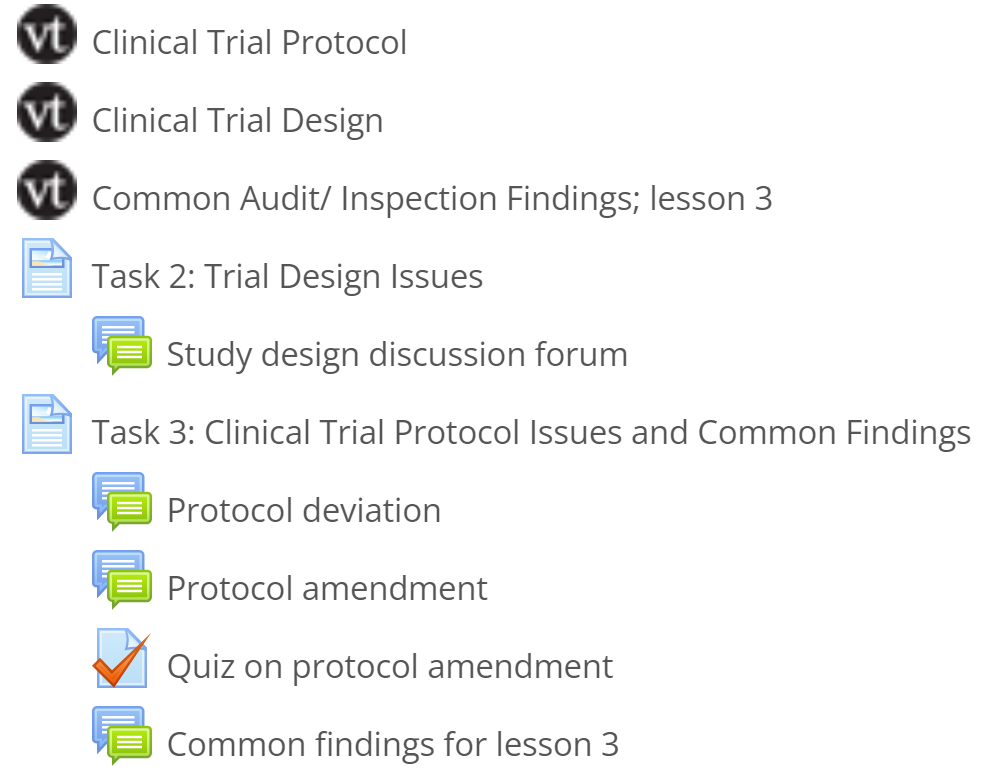 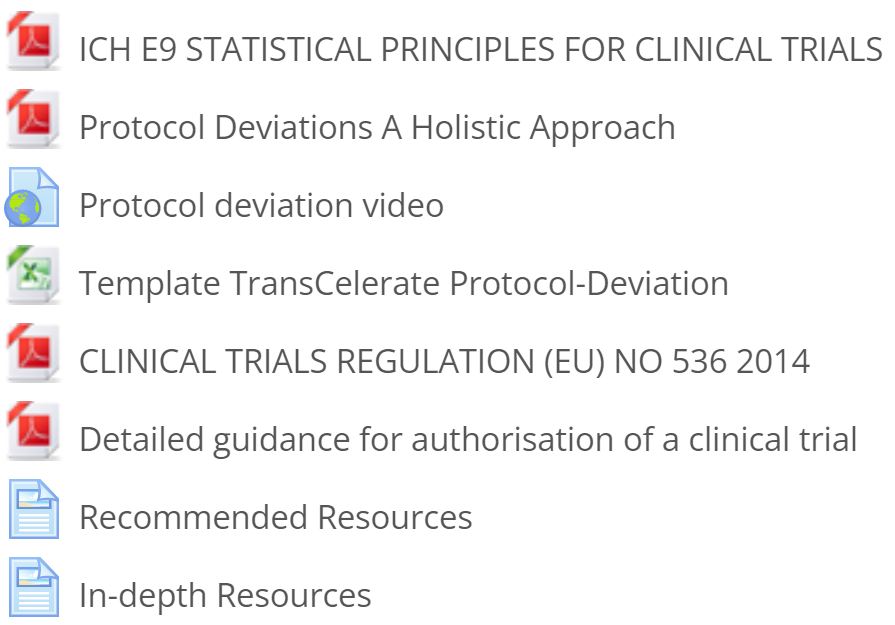 www.cdt-Africa.org
Lesson 4; Project and Financial Management
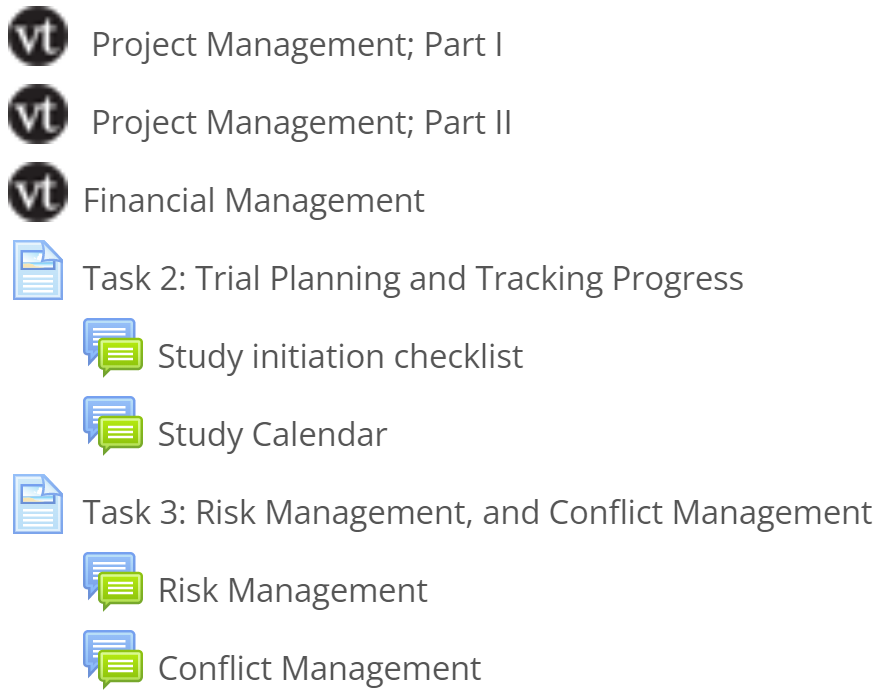 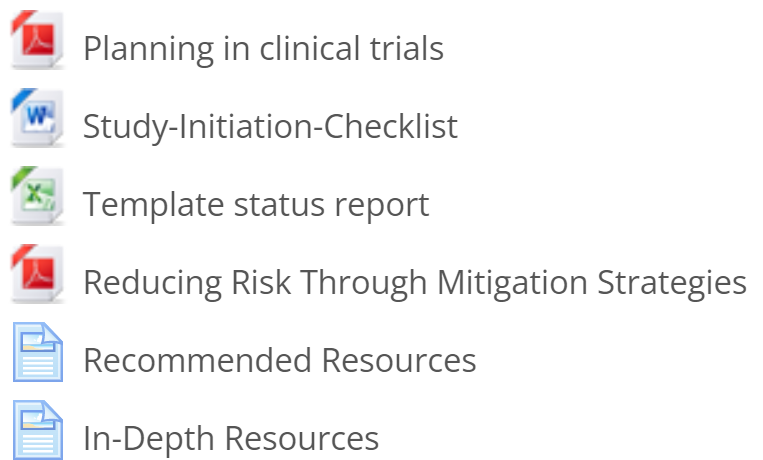 www.cdt-Africa.org
Lesson 5; Conducting a Trial (Part I)
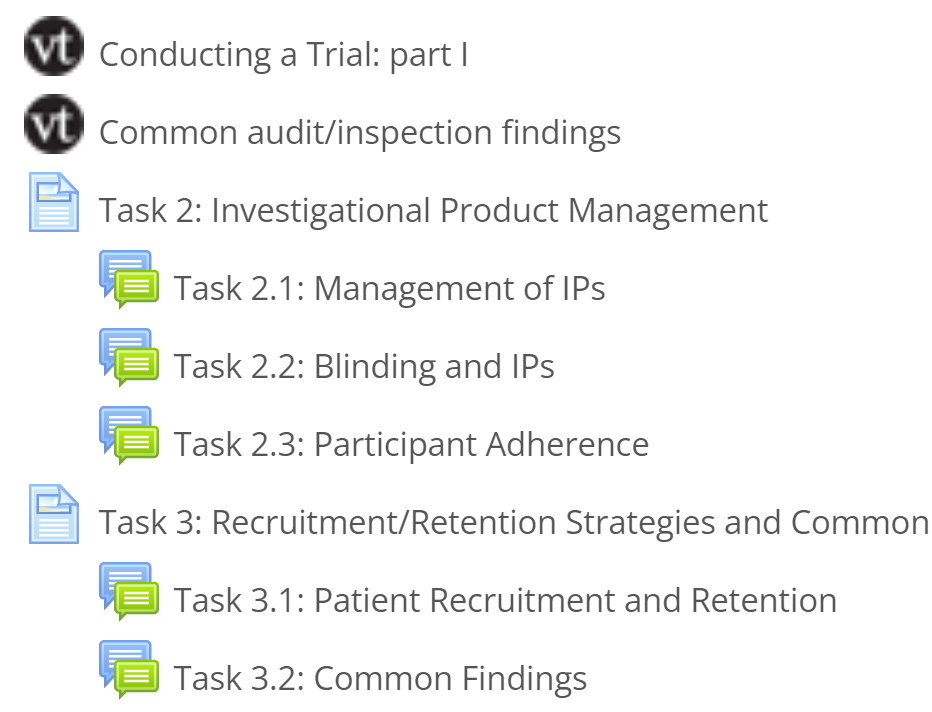 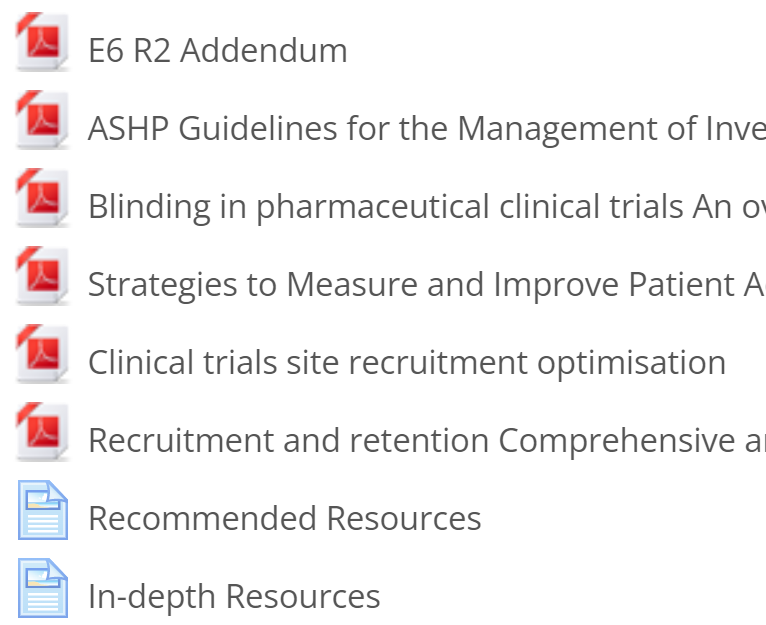 www.cdt-Africa.org
Lesson 6; Conducting a Trial (Part II)
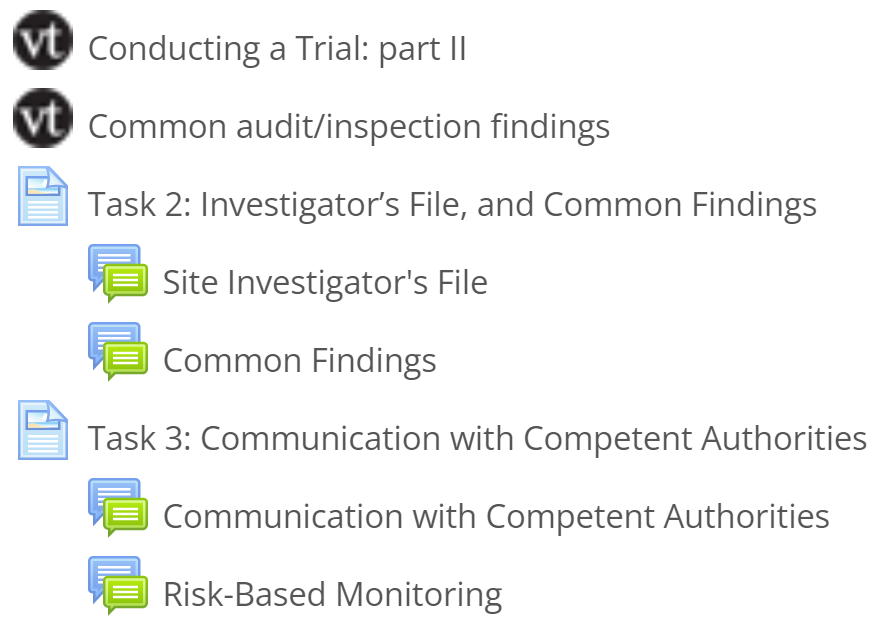 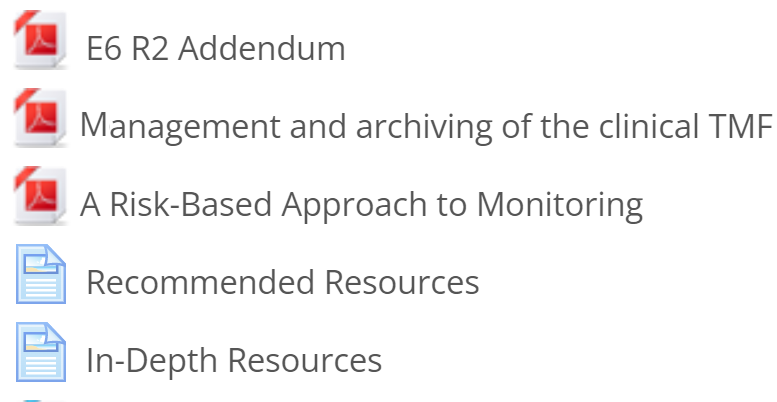 www.cdt-Africa.org
Lesson 7; Closing out and Reporting a Trial
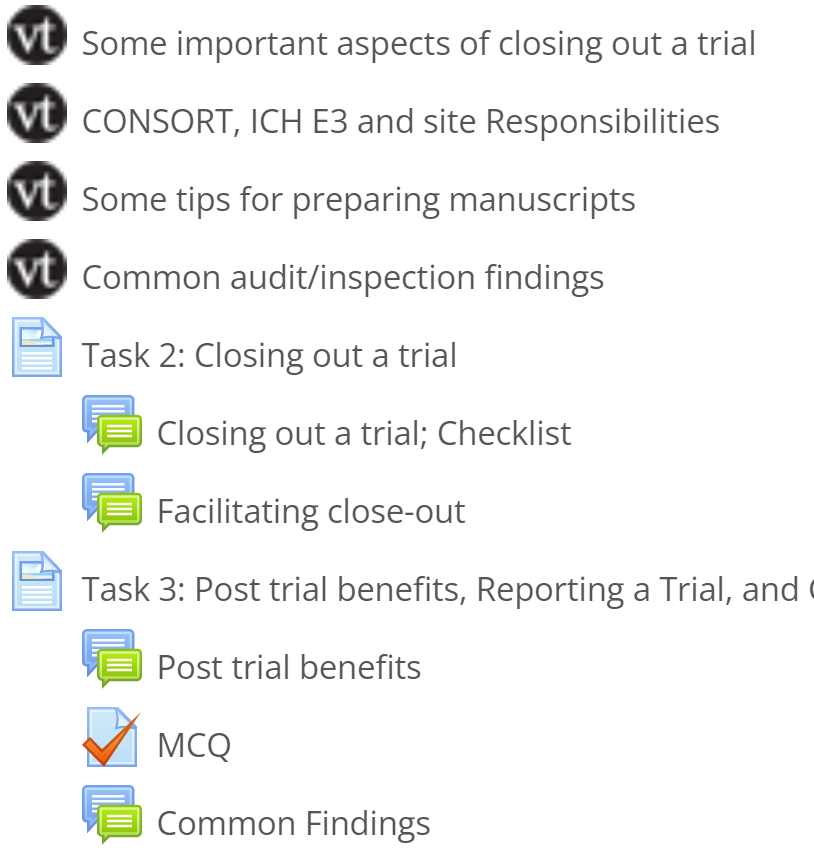 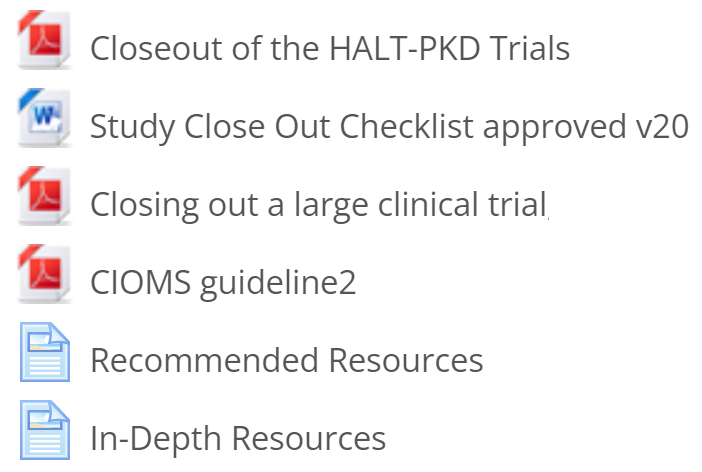 www.cdt-Africa.org
Lesson 8; Working with External Partners
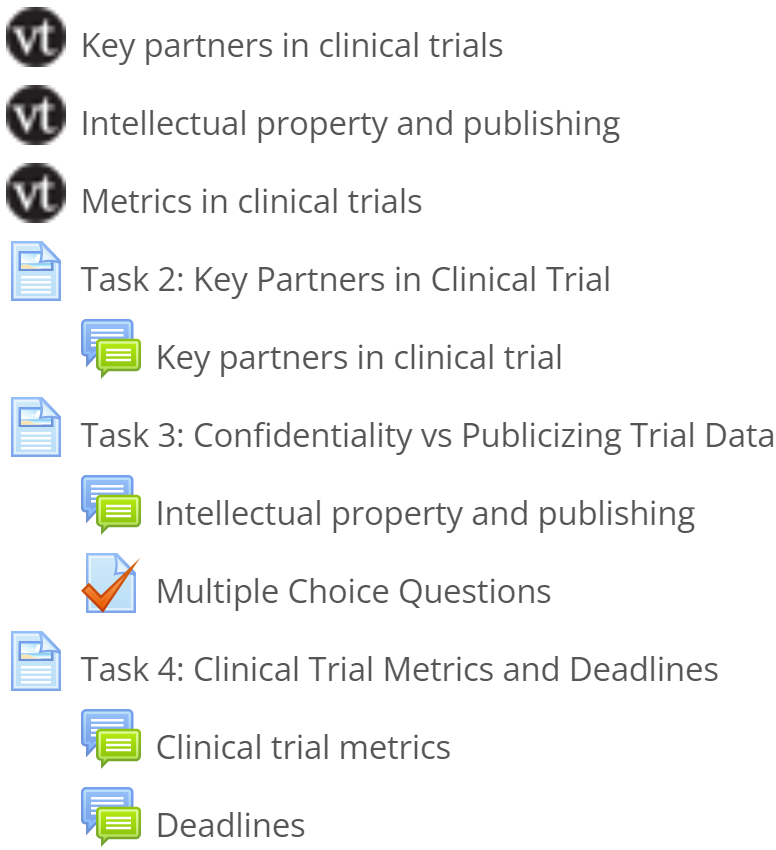 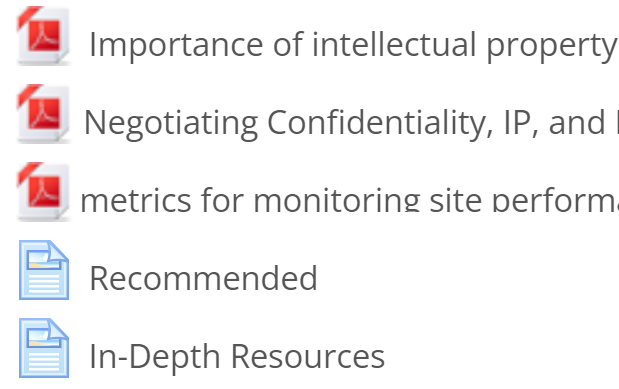 www.cdt-Africa.org
Lesson 9; Quality Systems, Audits & Inspections
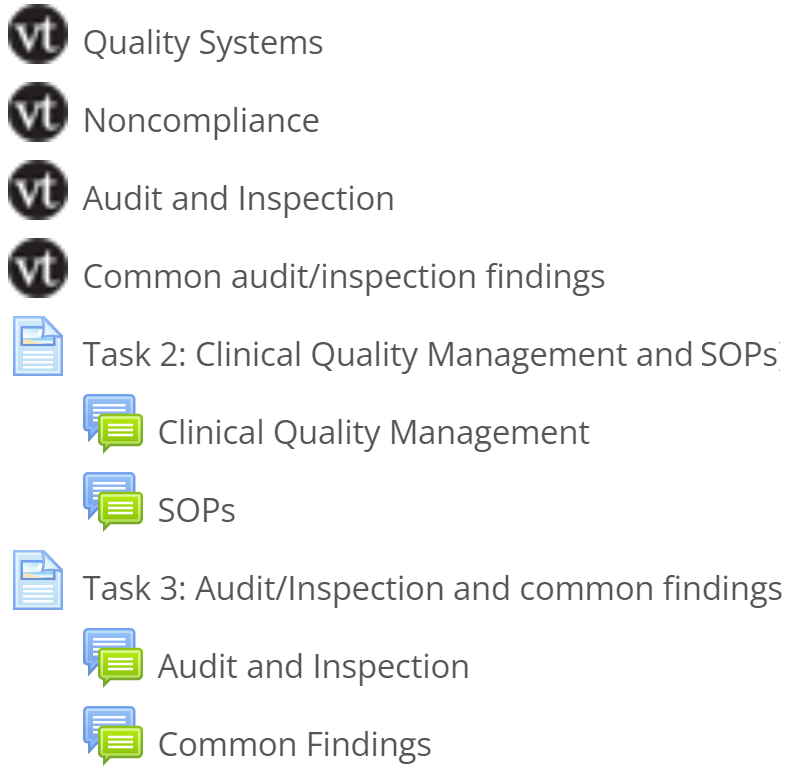 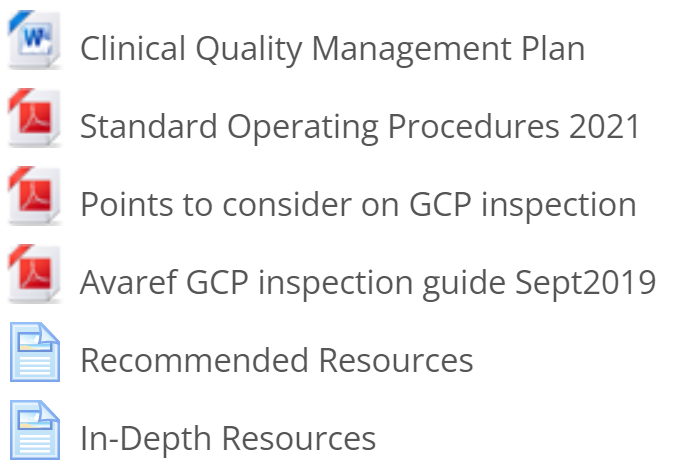 www.cdt-Africa.org
Lesson 10; Pharmacovigilance
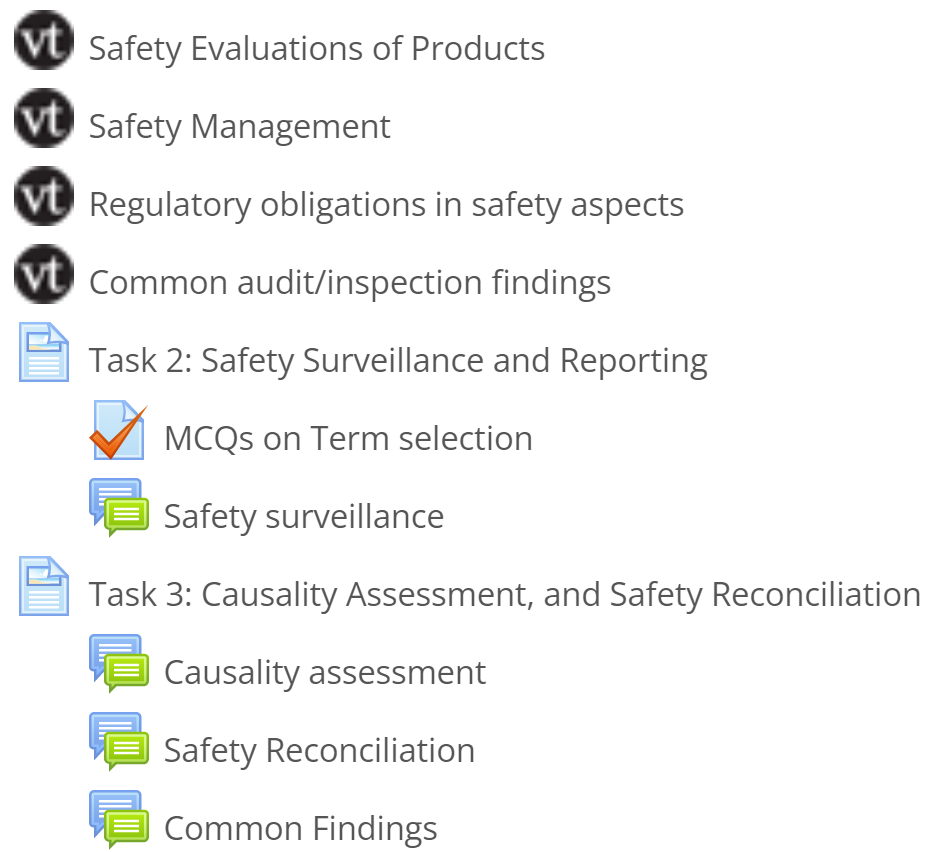 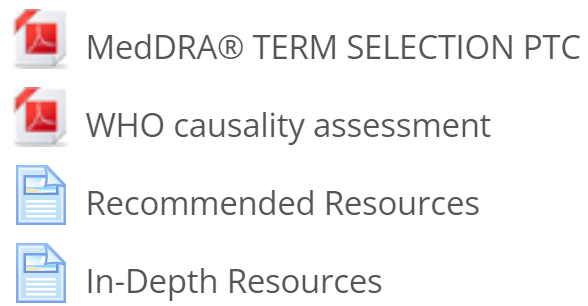 www.cdt-Africa.org
ClinOps tutors, highly experienced in clinical trials
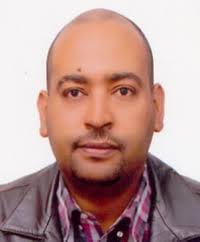 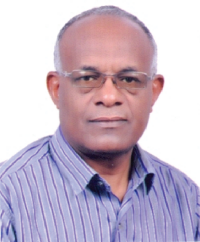 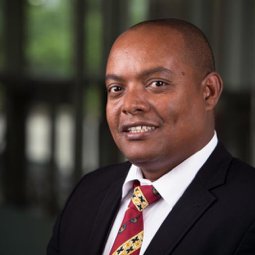 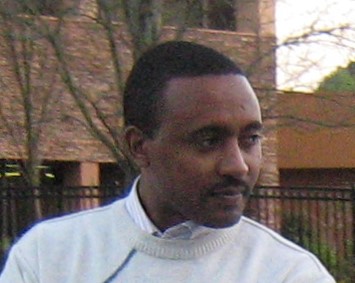 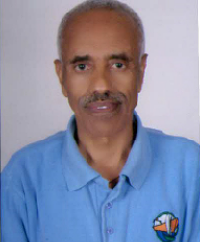 Dr. Anteneh Belete
Dr. Dawit A. Ejigu
Prof. Asrat Hailu
Dr. Getnet Yimer
Prof. Eyasu Makonnen
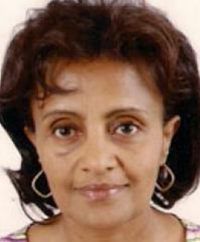 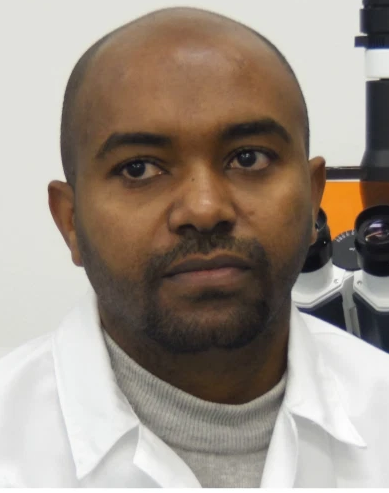 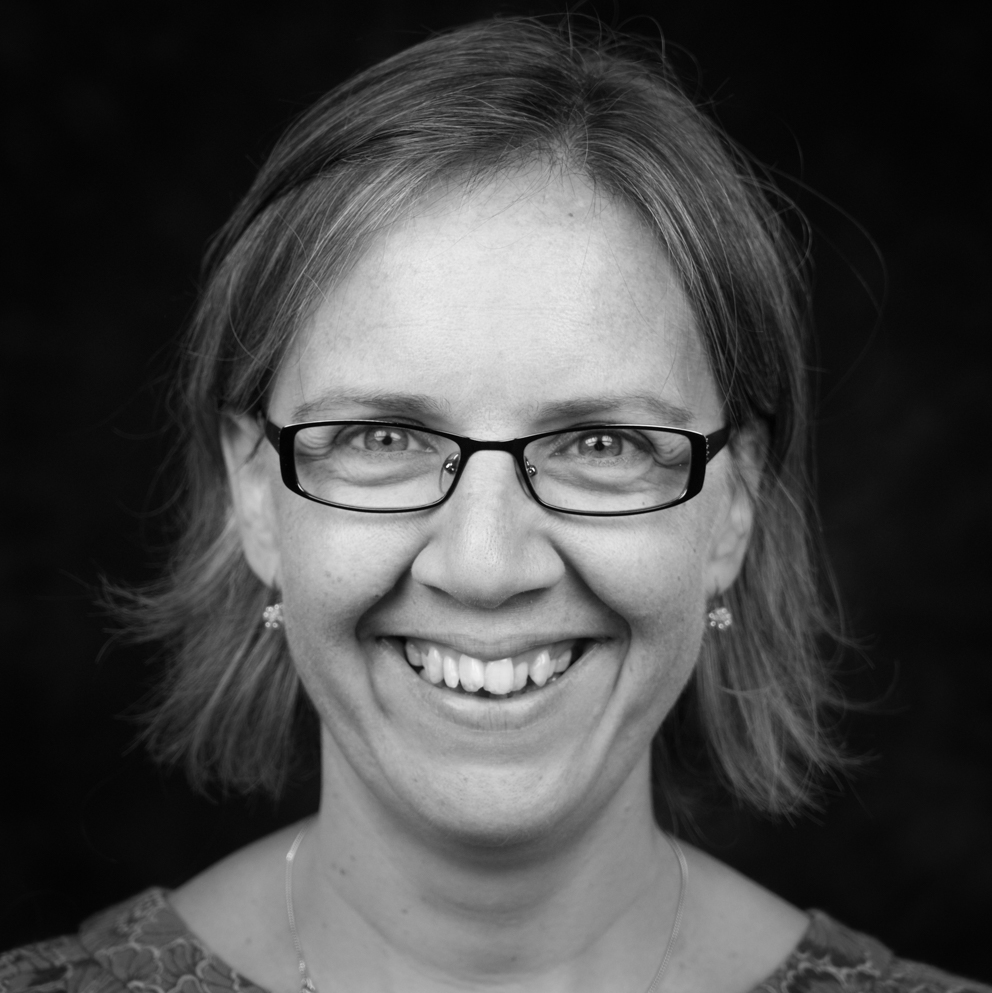 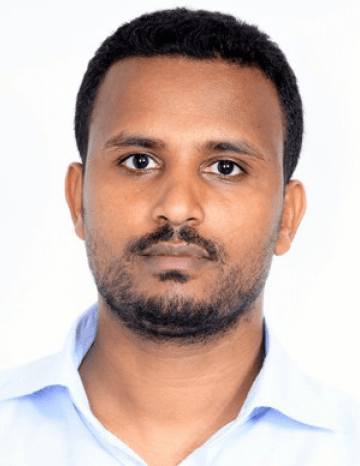 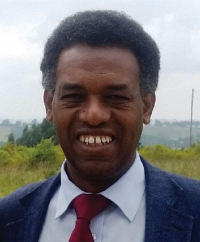 Prof. Abebaw Fekadu
Dr. Birkneh T. Tadesse
Dr. Charlotte Hanlon
Dr. Solomon Mequanente
Dr. Yimtubezinash W/Amanuel
www.cdt-Africa.org
Lessons learned; social bond for success
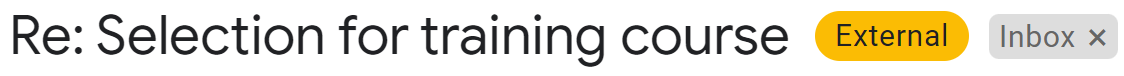 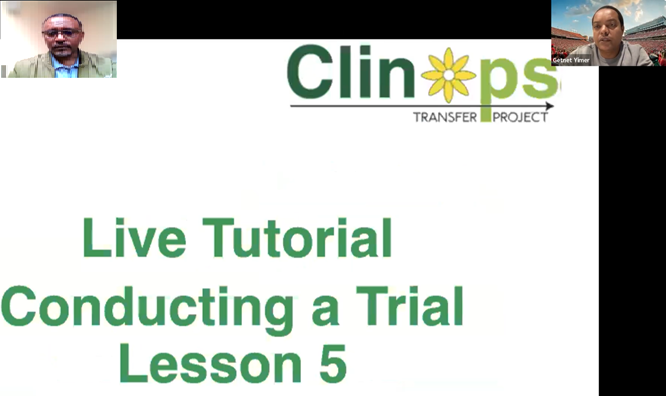 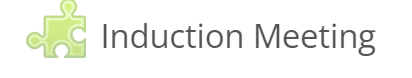 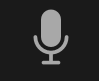 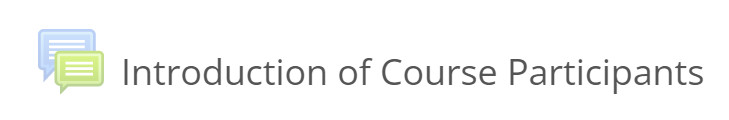 www.cdt-Africa.org
Lessons learned; attend to the needs of the trainees
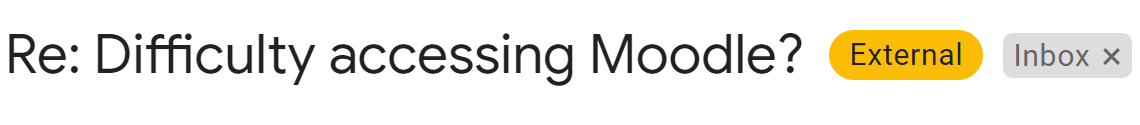 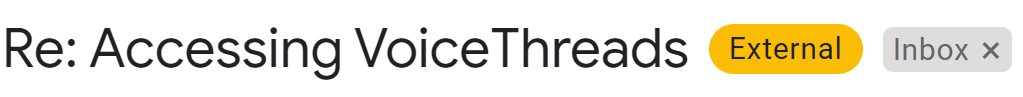 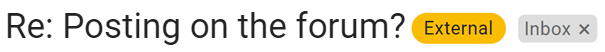 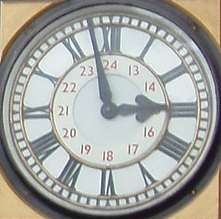 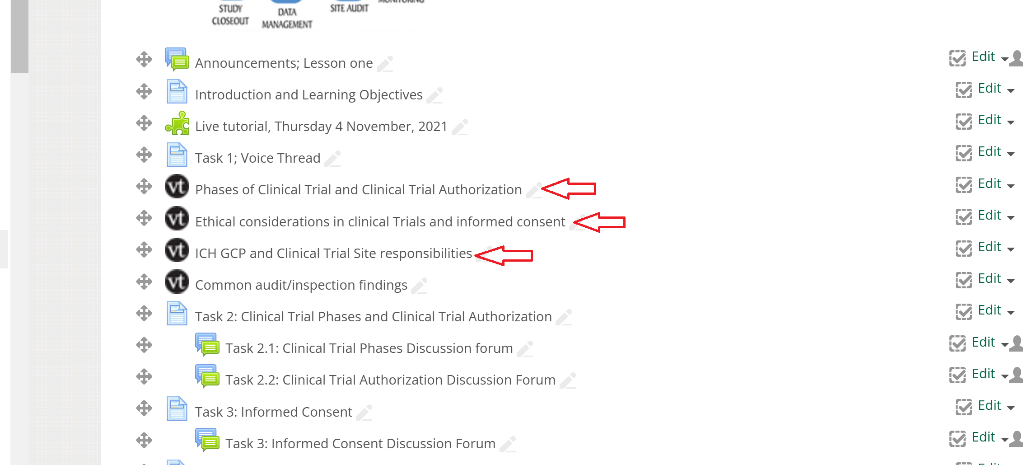 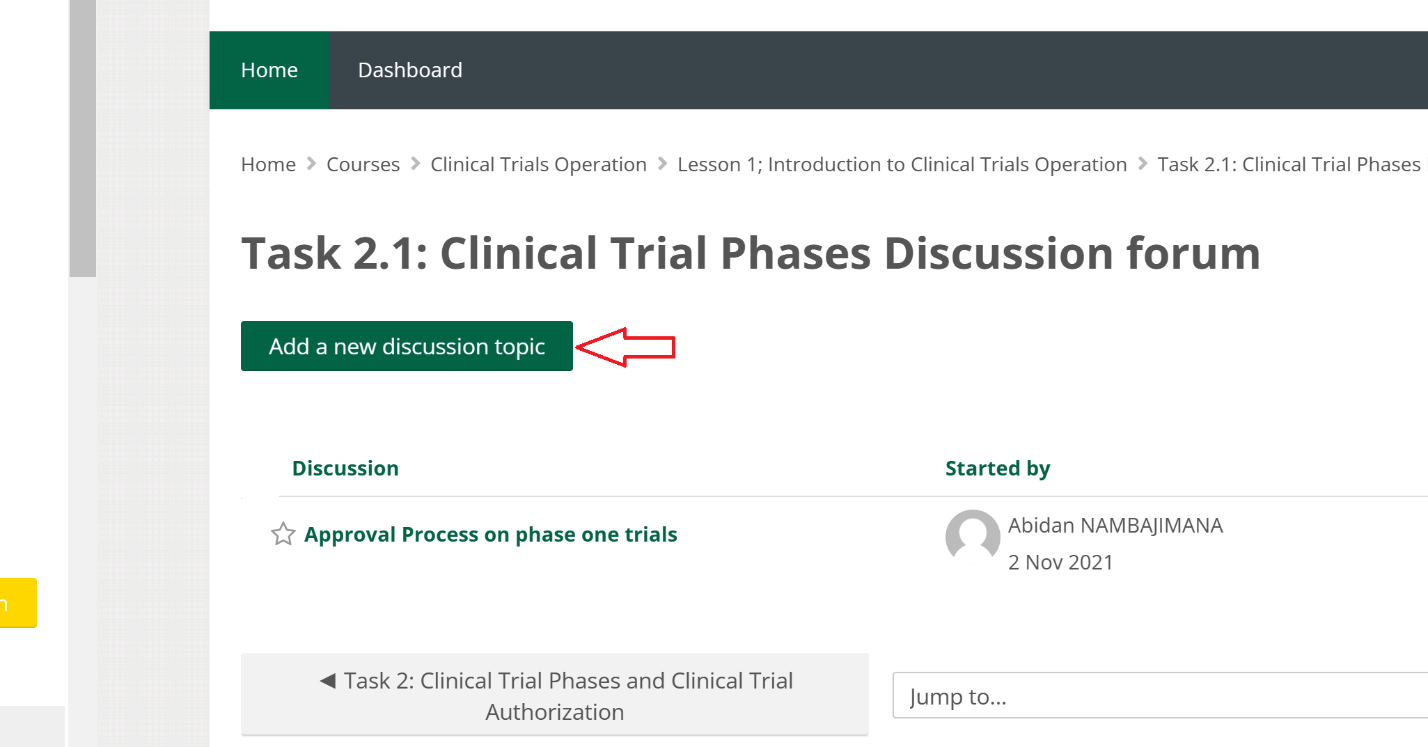 www.cdt-Africa.org
Lessons learned; trainees falling behind
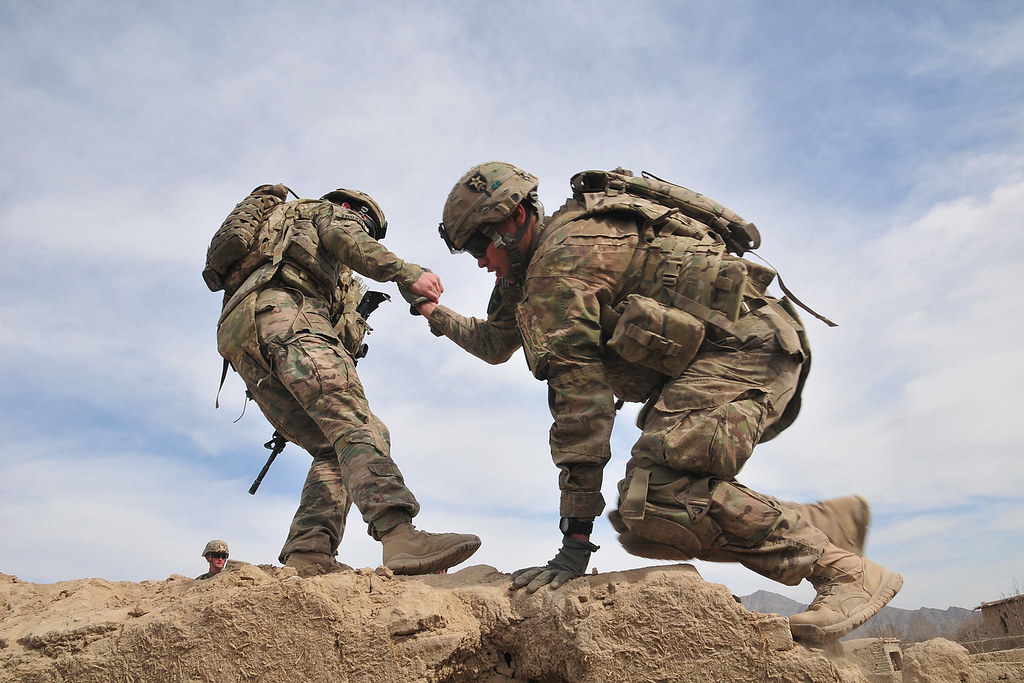 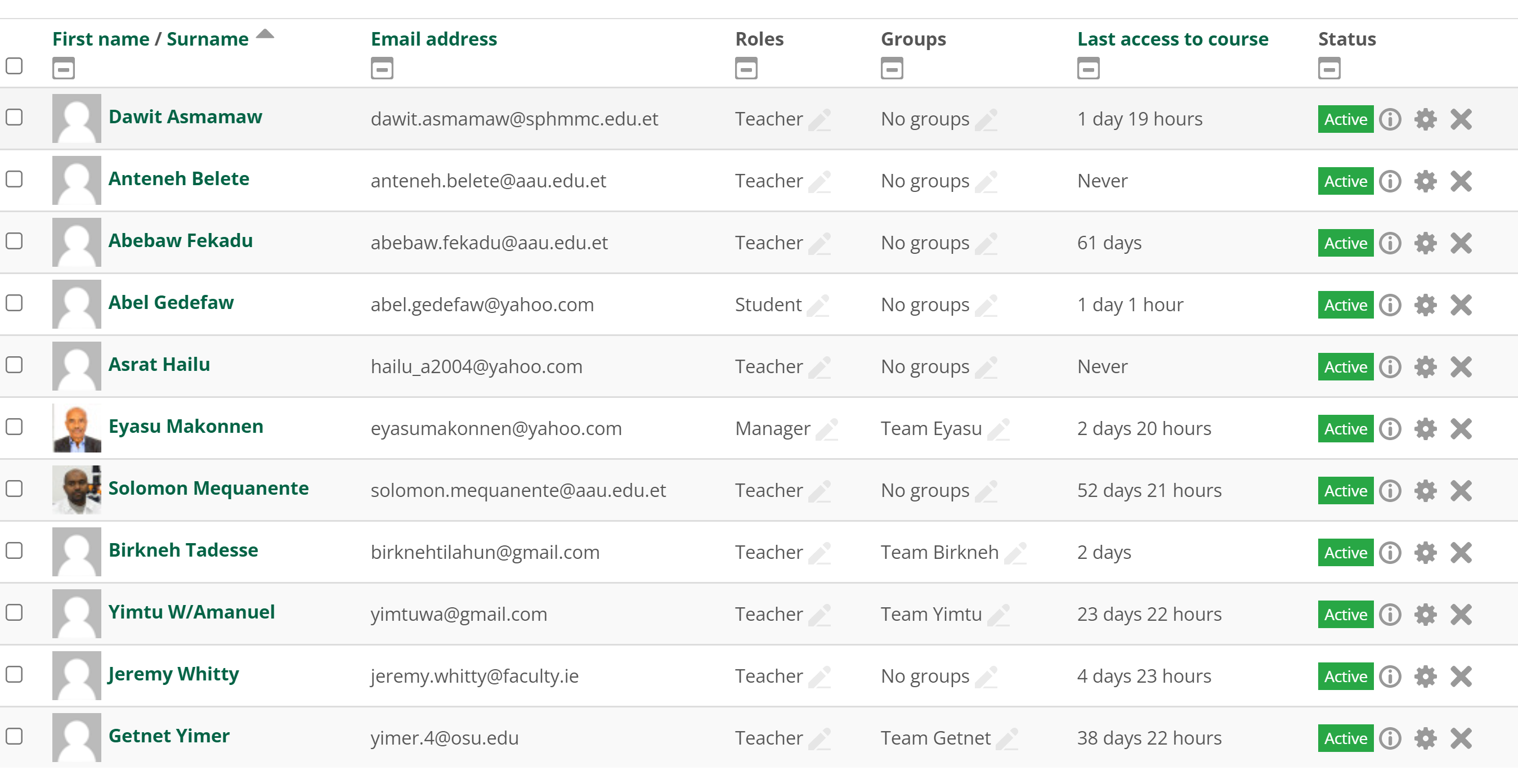 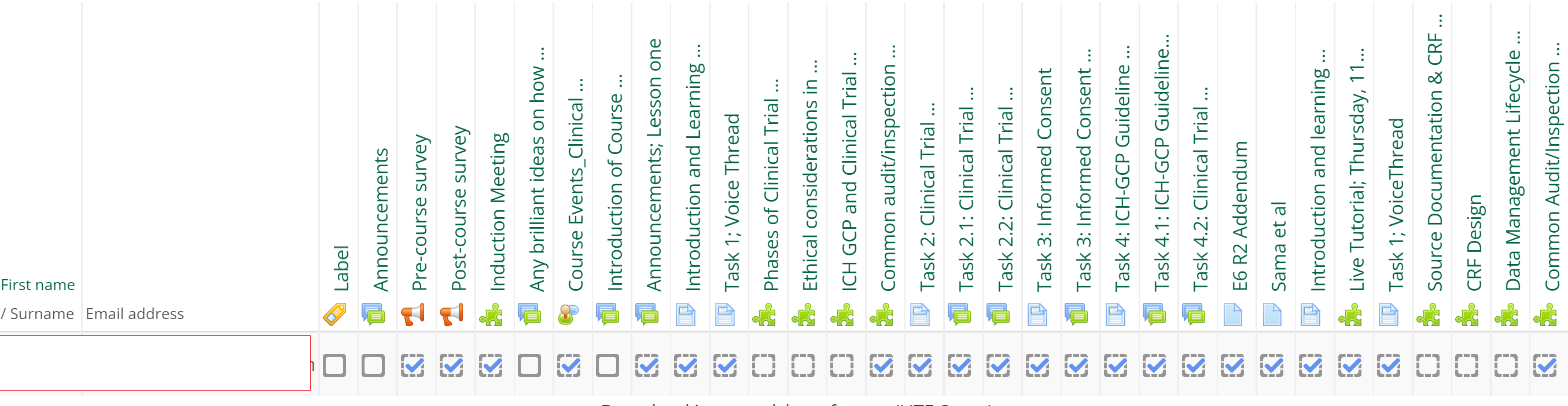 www.cdt-Africa.org
Lessons learned; trainees falling behind…
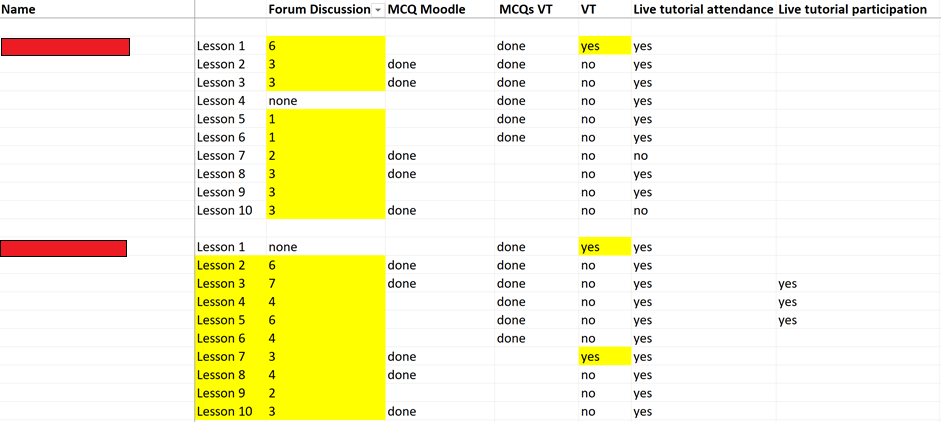 www.cdt-Africa.org
Lessons learned; extra time at the end
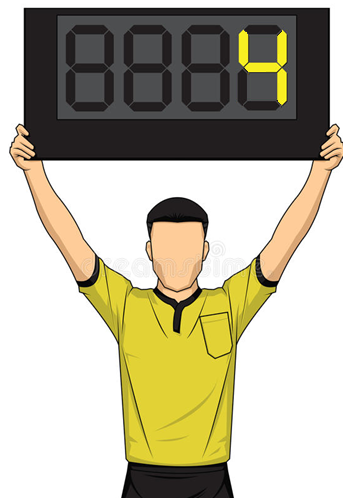 www.cdt-Africa.org
Confidence in effectively coordinating a trial
www.cdt-Africa.org
Confidence in understanding of clinical data management process
www.cdt-Africa.org
Confidence in conducting trials abiding by ethical principles
www.cdt-Africa.org
Confidence in understanding the informed consent process
www.cdt-Africa.org
Confidence in patient recruitment approaches
www.cdt-Africa.org
Confidence in managing IPs
www.cdt-Africa.org
Confidence in patient safety reporting process
www.cdt-Africa.org
Confidence about managing Investigational Site Files
www.cdt-Africa.org
Confidence in effectively closing-out a trial
www.cdt-Africa.org
Content was well organized and easy to follow
www.cdt-Africa.org
Instructors were readily available
www.cdt-Africa.org
Amount of time to complete the course
www.cdt-Africa.org
The learning approach worked well for me
www.cdt-Africa.org
The  accessibility of the online course
www.cdt-Africa.org
Overall technical quality of the online course
www.cdt-Africa.org
Would you take another online course?
Couldn’t really keep track of the lessons as the timing didn’t work for me
www.cdt-Africa.org
Free to access version of the course
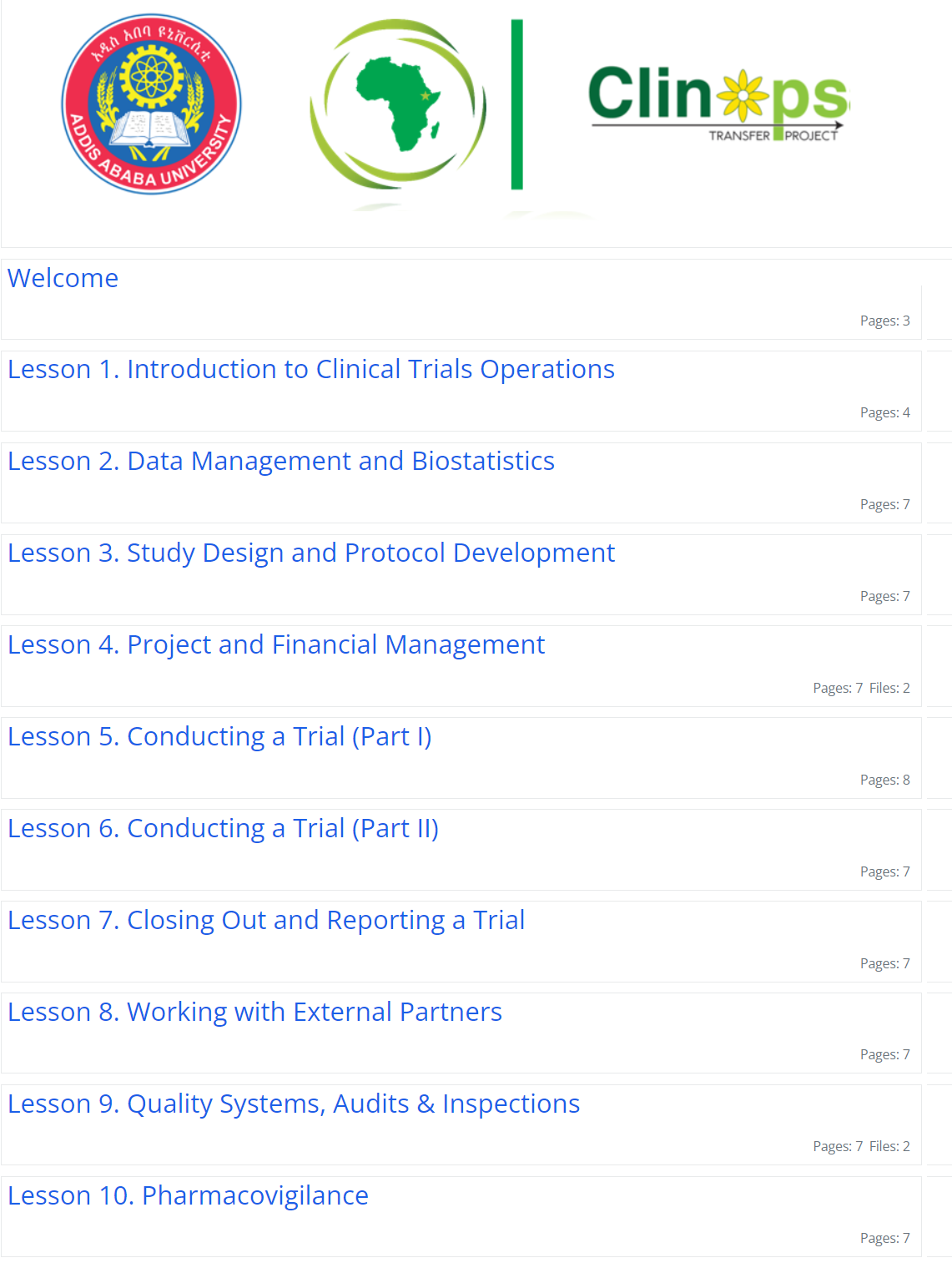 https://learn.faculty.ie/course/view.php?id=40
www.cdt-Africa.org
Community of Practice
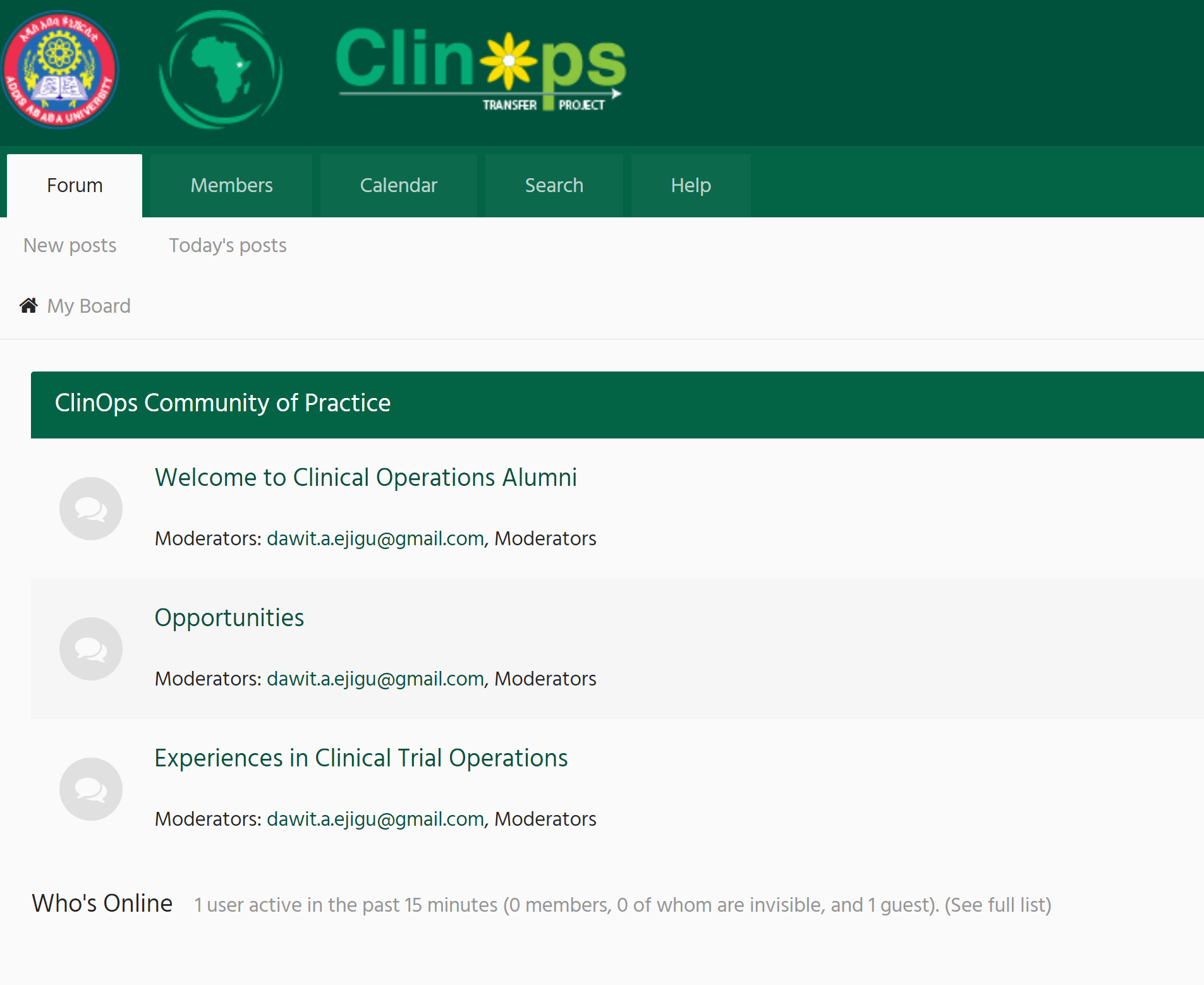 https://alumni.cdt-africa.org/index.php
www.cdt-Africa.org
For further communication
For potential trainees to register for upcoming courses 
https://www.cdt-africa.org/index.php/education/short-courses/clinops/applications 
For organizations/initiatives to work with us in future delivery of the course 
https://www.cdt-africa.org/index.php/education/short-courses/clinops/applications-ii 
Email us @ applications.clinops@aau.edu.et
www.cdt-Africa.org
THANK YOU ! ! !
www.cdt-Africa.org